Odběry biologického materiálu – krev
Mgr. et Mgr. Andrea Menšíková, Mgr. Marta Šenkyříková, PhD.
Ústav zdravotnických věd, LF MU Brno
1
Odběry biologického materiálu –krev
mozkomíšní
mok
sputum
punkce
tkáň
tekutina
moč
krev 
plazma
stolice
invazivně
neinvazivně
biologický materiál
zvratky
pot
sekrety
sliznice
rány
Odběry biologického materiálu –krev
2
FAKTORY OVLIVŇUJÍCÍ VYŠETŘENÍ  BM
Biologické faktory – věk, rasa
Již provedené terapeutické zákroky
Postup při odběru
Postup při transportu a skladování
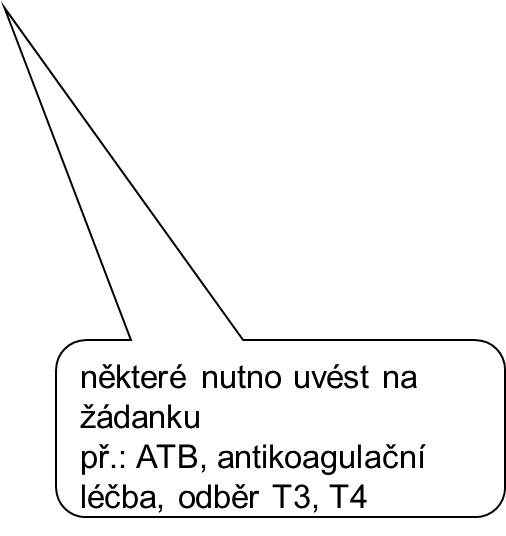 3
Odběry biologického materiálu –krev
ZÁSADY BOZP PŘI ODBĚRU BM
Mytí rukou – před odběrem, po odběru u každého pacienta
VŽDY rukavice – měnit u odběru z různých systémů
Ústenky, ochranný štít tam, kde je to nutné – výtěr z krku, ran
Zabránit kontaminaci vnějšku nádoby
Bezinfekčnost prostředí – větrání, dezinfekce, úklid


VEŠKERÝ BIOLOGICKÝ MATERIÁL JE INFEKČNÍ!!!
4
Odběry biologického materiálu –krev
Zásady správného odběru BM
materiál odebírat podle požadavků
odběr do označených nádob – zkumavek, skleniček, kepů
dodržet požadavky na transport – do 2 hodin po
výsledky vyšetření evidovat, dodržovat zásady BOZP
ke každému odběru průvodka, žádanka – musí mít: jméno, rodné číslo, pojišťovna, oddělení, datum odběru, hodina, dg.
5
Odběry biologického materiálu –krev
Odběry a vyšetření krve
nejčastěji odebíraný materiál
krev, kterou odebíráme rozlišujeme podle :
podle místa a zdroje odebírané krve – kapilární, venózní, arteriální
podle chemických vlastností krve – srážlivá x nesrážlivá

srážlivá krev – krasten oddělí se sražený krevní koláč od krevní plazmy – nechat krev srazit ve vertikální poloze
nesrážlivá krev – protisrážlivá činidla – edta, citrát, heparin – se zkumavkou mícháme, netřepeme
6
Odběry biologického materiálu –krev
Odběrové systémy krve
OTEVŘENÝ SYSTÉM – jehla, Luer stříkačka – necháme volně nakapat do odběrové nádobky nebo přestříkneme do zkumavky 

ZAVŘENÝ SYSTÉM – SARSTEDT  X VACUTAINER
7
Odběry biologického materiálu –krev
Odběrový systém VACUTAINER
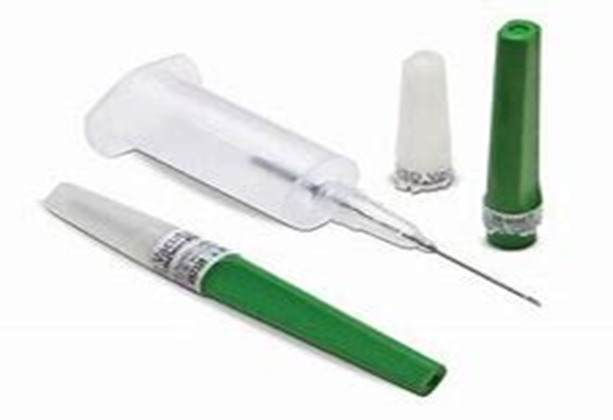 8
Odběry biologického materiálu –krev
Odběrový systém SARSTEDT
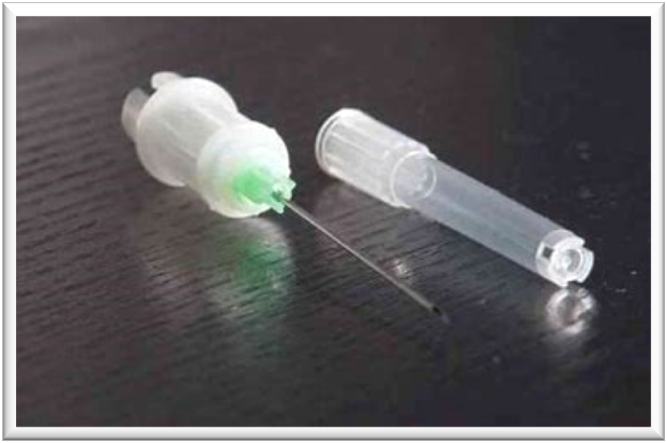 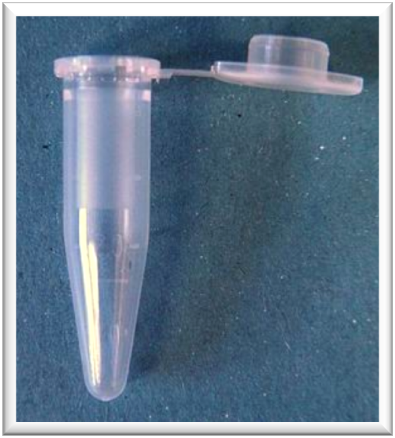 9
Odběry biologického materiálu –krev
Biochemické vyšetření krve
vyšetření provádí biochemická laboratoř – OKB 
na lačno
v klidu/po zátěži
zatažení končetiny
poloha pacienta
10
Odběry biologického materiálu –krev
Biochemické vyšetření krve
ionty – natrium, kalium, chloridy, calcium, fosfor, magnesium
železo – resorpční křivka železa, feritin, vazebná kapacita železa
metabolity – urea, kreatinin, kyselina močová a bilirubin
bílkoviny – celková bílkovina, albumin, elektroforéza bílkovin, CRP
jaterní testy – ALT, AST, ALP, GMT, LD
enzymy – pankreatická amyláza – AMS, LIPÁZA
lipidy – cholesterol – celkový cholesterol, HDL, LDL, triacylglyceroly
glukóza – glykemie, OGTT, glykovaný hemoglobin, glykovaný protein, C – peptid 
hormony a tumorové markery – T3, T4, TSH, HCG, PSA, CA 15, CA 50,  ...
11
Odběry biologického materiálu –krev
Hematologické vyšetření krve
provádí hematologická laboratoř - OKH
krevní obraz: RBC – erytrocyty, WBC – leukocyty, PLT – trombocyty, HB – hemoglobin, HCT – hematocrit
krevní obraz + diff.: lymfocyty, monocyty, neutrofily, basofily, eozinofily
koagulace:
 Quick test (protrombinový čas) – vnější hemokoagulace
 APTT – vnitřní hemokoagulace
 INR – poměr času, za který se vytvoří koagulum (relativní hodnota)
 fibrinogen
krevní skupina + Rh  faktor  (v současnosti výhradně v krevní bance)
12
Odběry biologického materiálu –krev
Mikrobiologické vyšetření krve
provádí mikrobiologická laboratoř 
průkaz patologického agens
viry, bakterie, kvasinky…
hemokultury
léčba ATB
aseptický odběr
screening
13
Odběry biologického materiálu –krev
Serologické vyšetření krve
provádí serologická laboratoř
hladiny protilátek v séru
opakovaný odběr
BWR – Bordet-Wassermannova reakce – průkaz syfilis
WR – Widalova reakce – břišní tyfus
PBR – Paul-Bunellova reakce – mononukleóza 
ASLO – antistreptolyzin – streptokokové nákazy, autoimunitní onemocnění
LATEX – latexová fixační reakce – revmatismus 
HBsAg – australský antigen – hepatitis typu B
anti HIV – AIDS
14
Odběry biologického materiálu –krev
Morfologické vyšetření
cytologie (BUŇKY)
histologie (TKÁŇ)
15
Odběry biologického materiálu –krev
Fáze odběru BM
PREANALYTICKÁ FÁZE – ordinace lékaře, příprava žádanky, příprava pomůcek, příprava pacienta, zajištění odběru, uchování materiálu a transport do laboratoře
ANALYTICKÁ FÁZE – analýza vzorku v laboratoři (CITO, STATIM, PERICULUM MORTIS)
POSTANALYTICKÁ FÁZE – interpretace výsledku vyšetření, sestra informuje lékaře
  (H – HIGH, L – LOW, VH – VERY HIGH, VL – VERY LOW)
16
Odběry biologického materiálu –krev
1. Odběr kapilární krve
bříška prstů na rukou, paty u malých dětí a kojenců
zajistit dobré prokrvení místa vpichu
dezinfekce, vpich, otření první kapky krve
odběr do kapilár (bez vzduchových bublin), do kepu
krev necháme volně nakapat, ošetření místa vpichu, náplast (čtvereček)
17
Odběry biologického materiálu –krev
Pomůcky k odběru glykemie
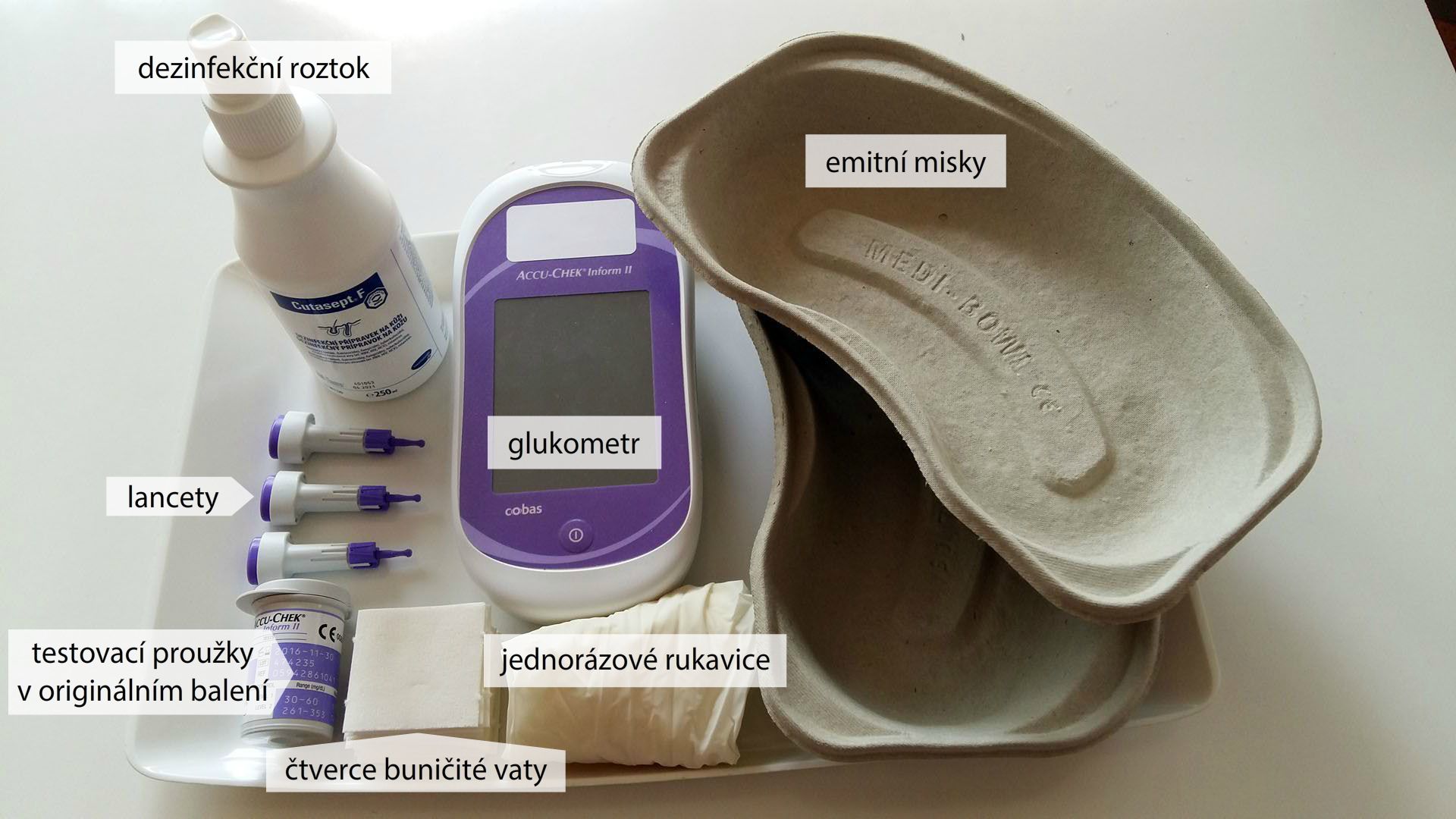 18
Odběry biologického materiálu –krev
Odběr krve na glykemii
probíhá denně 
vyšetření z kapilární krve před každým jídlem pacienta:
glykemický profil malý (6.00, 11.00, 17.00, 21.00) 
glykemický profil velký (před jídlem, po jídle)
dle zjištěné hladiny glykemie se ordinuje množství podaného inzulínu
vyšetření na oddělení – GLUKOMETR, v laboratoři – BIOCHEMICKÝ ROZBOR
fyzická aktivita, načasování odběru, identifikace pacienta, poloha při odběru, výběr místa odběru (2,3,4 prst)
19
Odběry biologického materiálu –krev
2. Odběr venózní krve
načasování odběru – ráno – ↑ koncentrace látek v krvi, př. 3 hod. po aplikaci LMH
příprava pacienta – lačnění, ↓ fyzické aktivity
dodržení ordinace lékaře – závislá činnost
příprava pomůcek
identifikace pacienta
ověření dodržení doporučených zásad pacientem před odběrem
poloha při odběru
výběr místa odběru
20
Odběry biologického materiálu –krev
Vhodná místa k odběru krve
vény v temenní a temporální oblasti  (u dětí - kojenci, batolata)
v. mediana
v. basilica
v. cephalica
hřbet ruky
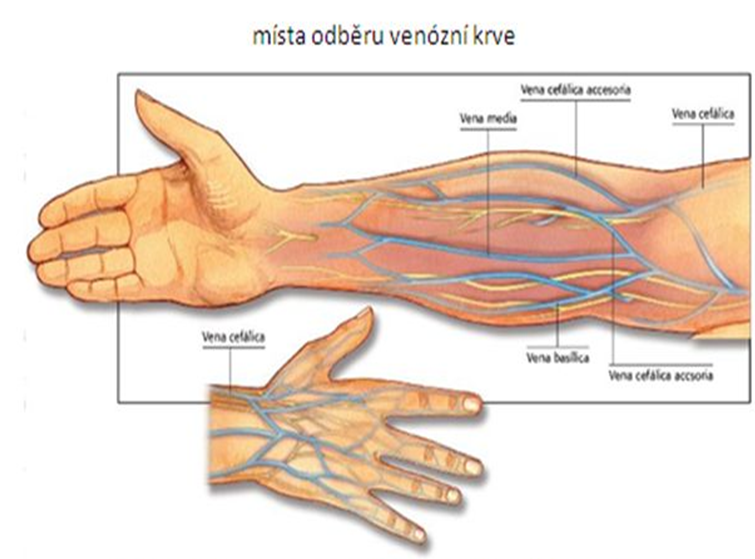 21
Odběry biologického materiálu –krev
Pomůcky k venóznímu odběru
podnos
jehly, zkumavky, stříkačka....
dezinfekce
ster. tampóny
Esmarchovo obinadlo
box na infekční ostrý matriál
2x emitní miska
gumové rukavice
podložka pod končetinu
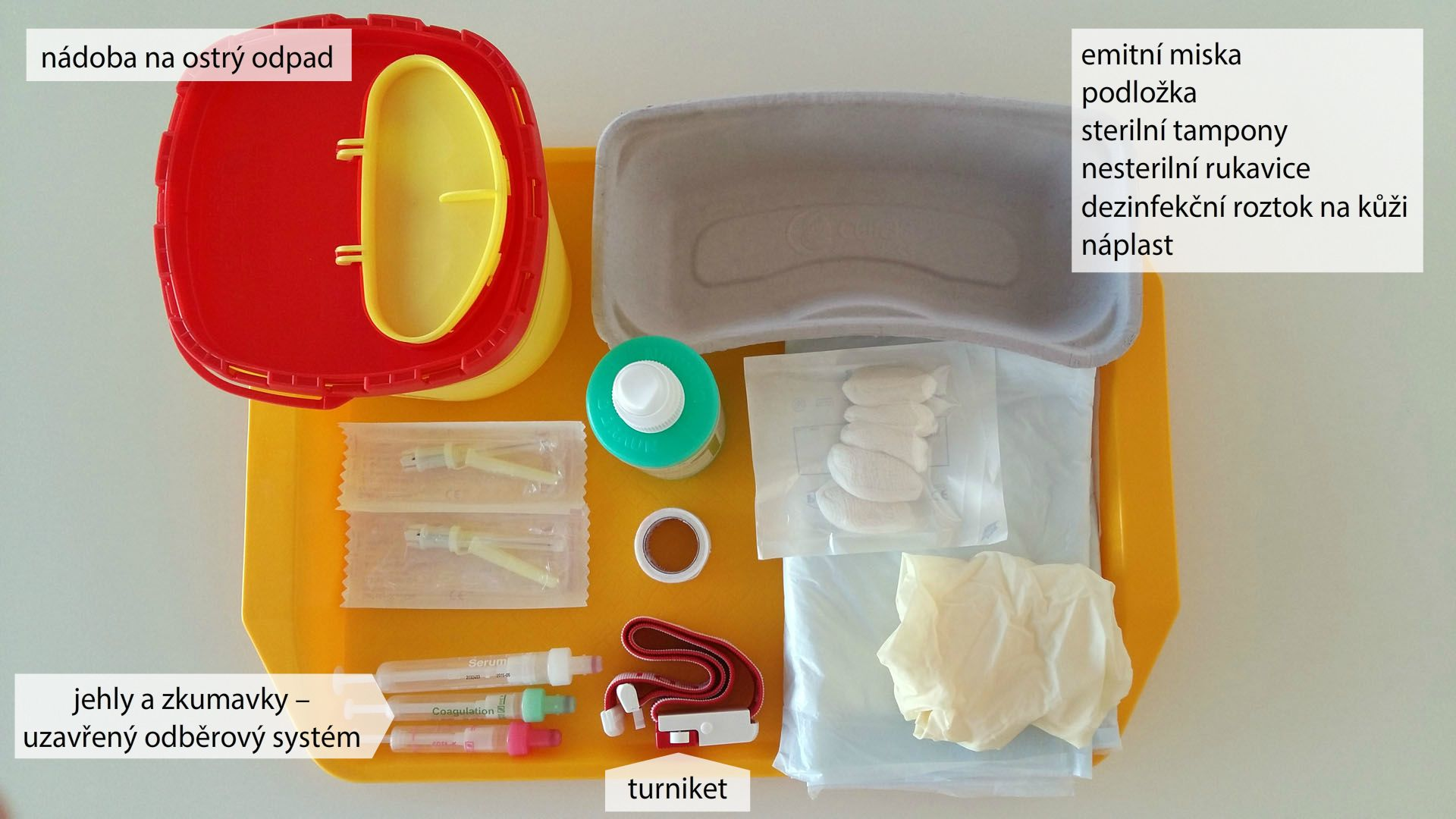 22
Odběry biologického materiálu –krev
Postup odběru krve
palpace místa odběru
rukavice
zatažení paže
dezinfekce kůže
venepunkce
nasávání krve
dodržení pořadí odběrových zkumavek: (hemokultura), 1. biochemie, 2. hemokoagulace, 3. krevní obraz, 4. sedimentace
ukončení odběru, ošetření pacienta
23
Odběry biologického materiálu –krev
Ukončení odběru
uvolnit turniket
odpojit odběrovou zkumavku
přiložit suchý sterilní tampon
vytáhnout jehlu
sterilní tampon stlačit – zastavit krvácení
fixovat tampon náplastí
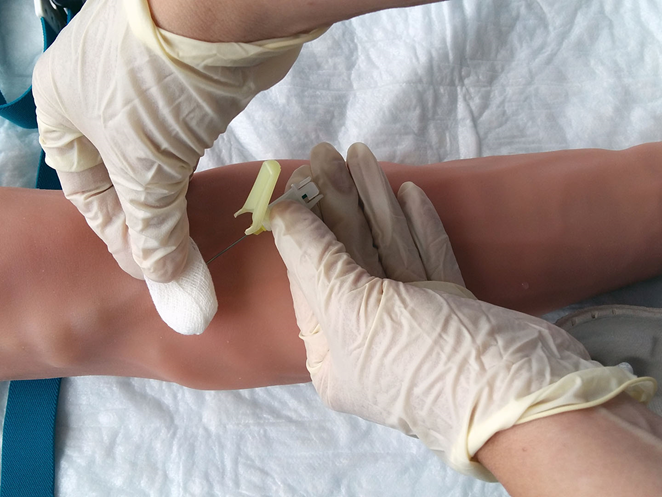 24
Odběry biologického materiálu –krev
3. Odběr arteriální krve
sestra asistuje lékaři, sestra specialistka
speciální odběrové arteriální mikrosoupravy
použití stříkačky a jehly protažené heparinem
a.femoralis, kanylace a.radialis
ošetření místa vpichu – sterilní krytí, komprese místa vpichu
25
Odběry biologického materiálu –krev
ASTRUP
vyšetření vnitřního prostředí pacienta 
vzorek do 15 minut do laboratoře 
rozlišení – arteriální, venózní nebo kapilární
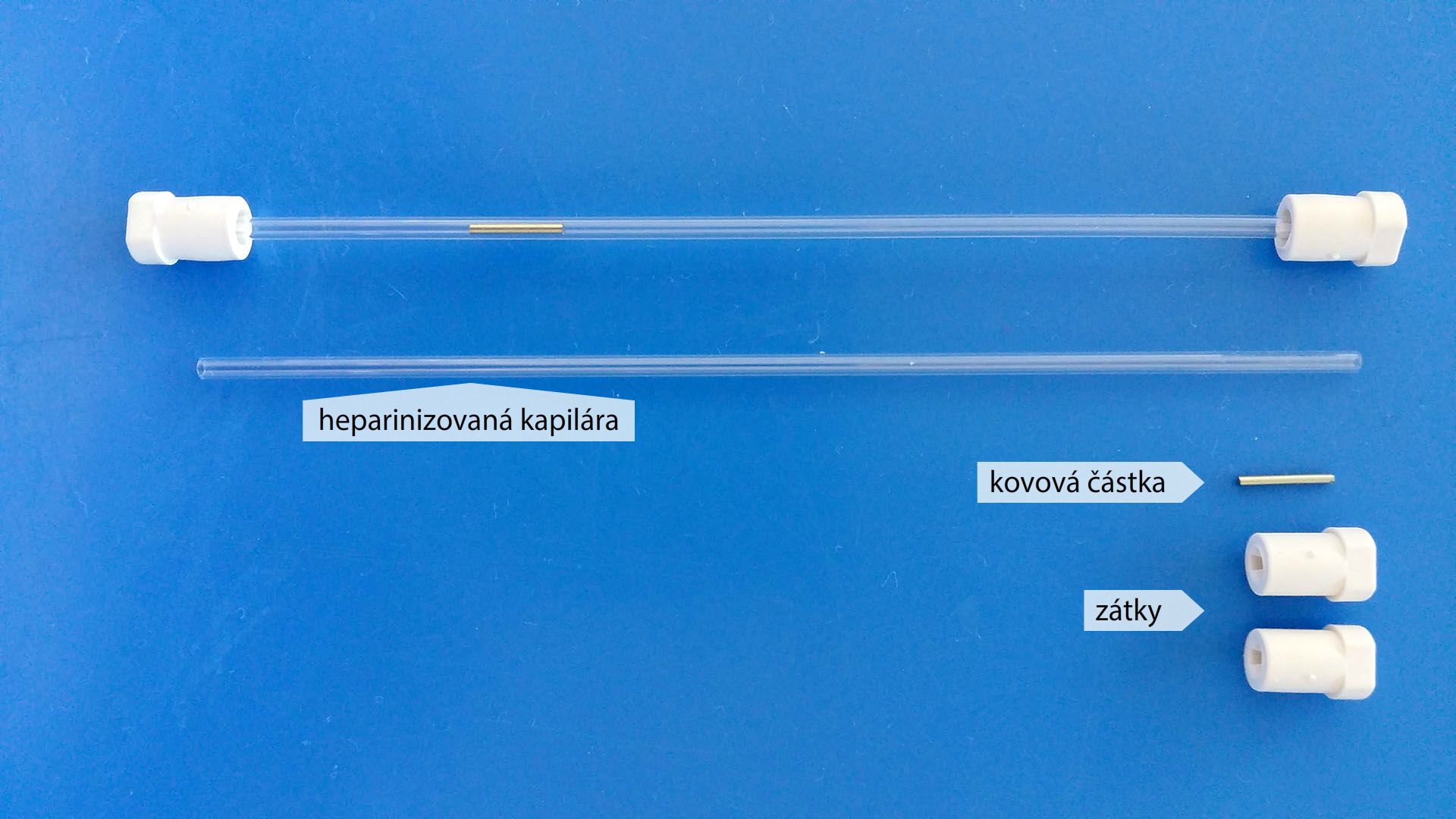 26
Odběry biologického materiálu –krev
ASTRUP
nesrážlivá arteriální krev – lékař, spec. zkumavka (oranžová), místo odběru – a. radialis, a. femorali, a. dorsalis pedis, JIP – arteriální katetr – odebírá sama sestra
nesrážlivá venózní krev – běžný venózní odběr – sestra 
nesrážlivá kapilární krev – 2 heparinizované kapiláry, dobře prohřáté místo odběru (vazodilatace cév), místo odběru – bříško prstu, ušní lalůček, nasáváme z rány přímo do kapiláry, nepřerušený sloupec krve, konce kapiláry uzavřeny zátkami z plastu, promíchání pomocí magnetu a malého kovového mandrénu, transport kapiláry ve vodorovné poloze
27
Odběry biologického materiálu –krev
Sedimentace
FW – FAHREUS WESTERGREEN
rychlost klesání erytrocytů ve vzorku nesrážlivé krve
zrychluje se  při zánětech a infekčních onemocněních – nespecifické vyšetření zánětlivého procesu v tělu 
odečítání za 1 a za 2 hod v 90 stupňovém sklonu,  ženy - 8/12, muži - 5/8
záznam do sedimentačního deníku
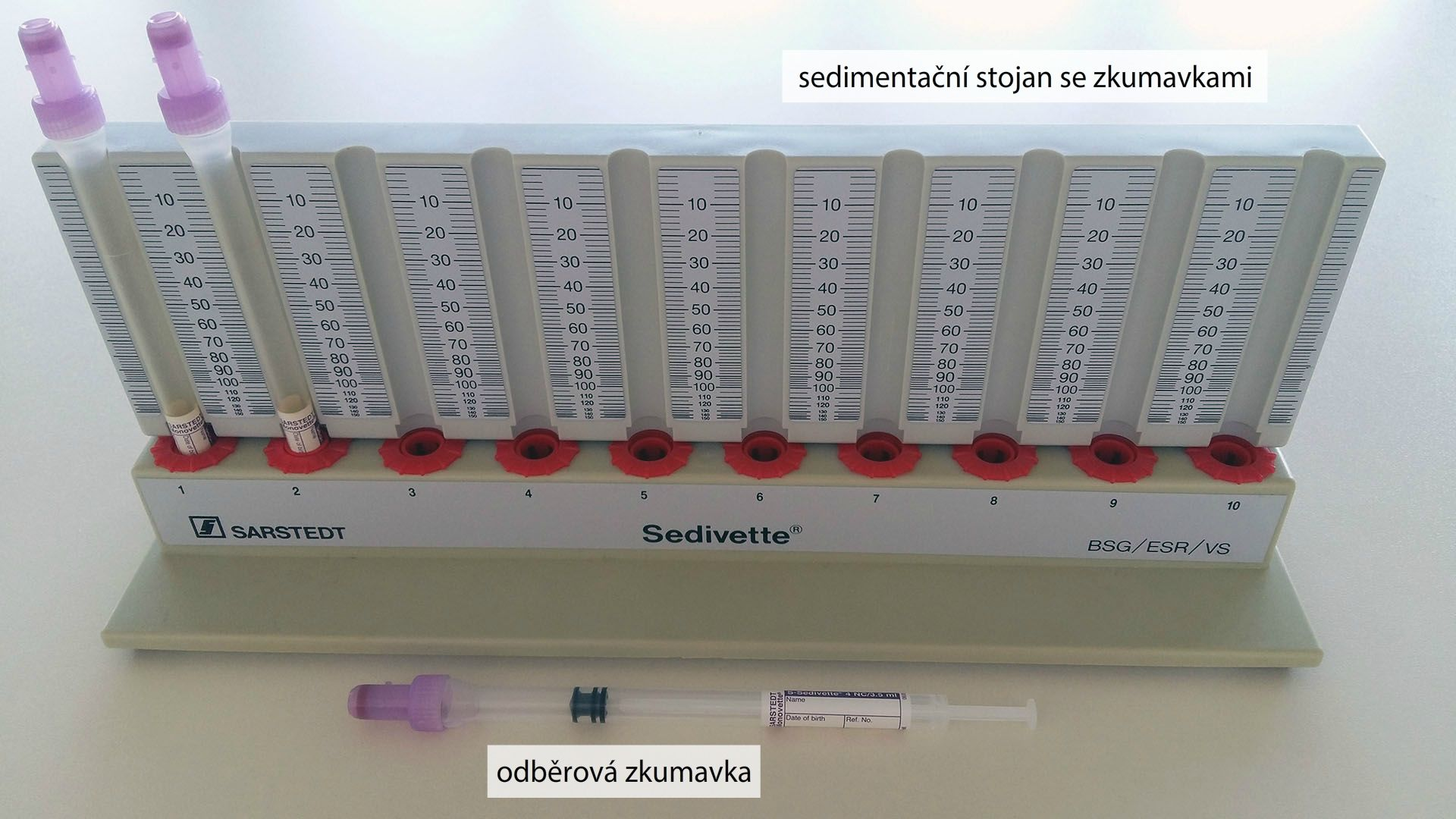 28
Odběry biologického materiálu –krev
Hemokultura
vypěstování mikrobů z odebrané krve pacienta na živné půdě
přísně aseptický odběr do speciálních hemokultivačních lahviček – aerobní, (modrá), anaerobní (fialová) – při špatně provedeném odběru – chybná interpretace výsledku – iatrogenní poškození pacienta
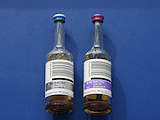 29
Odběry biologického materiálu –krev
Hemokultura
KDY – při vzestupu TT nad 38 stupňů – třesavka, zimnice, před zahájením ATB léčby
JAK – místo vpichu (ne tam, kde je PŽK) očistíme alkoholem, před vpichem, ale již po dezinfekci stěr z kůže, turniket, zatnout pěst, sterilní rukavice, odběr 20 ml krve do Luer stříkačky, ukončení odběru, odstranění víček z lahviček, dezinfekce alkoholem, zaschnout, instilace novou jehlou – 10 ml do aerobní, 10 do anaerobní, žádný vzduch, transport do laboratoře ve speciálním kontejneru
30
Odběry biologického materiálu –krev
Zásady odběrů krve – shrnutí
obvykle ráno nalačno
do předem označených čistých a suchých nádob
lze kumulovat vyšetření z jednoho vzorku
nádoba označená štítkem, se žádankou
jehly dostatečného průměru
léky, které mohou ovlivnit výsledek – uvést na průvodce
včasný transport materiálu do laboratoře
31
Odběry biologického materiálu –krev
Zásady odběru krve – shrnutí – zásada 6S
Správná technika
Správná odběrová nádoba
Správné označení zkumavky
Správné vyplnění žádanky
Správný způsob uložení
Správný transport
32
Odběry biologického materiálu –krev
Chyby při odběru krve
NEDODRŽENÍ ASEPTICKÉHO POSTUPU – nesterilní odběr
hemolýza krve:
znečištění jehly dezinfekcí, prudký tok krve, třepání zkumavkou, uskladnění krve v lednici, na radiátoru, slunci
zaškrcení končetiny při odběru
pozdní dodání do laboratoře
záměna vzorků
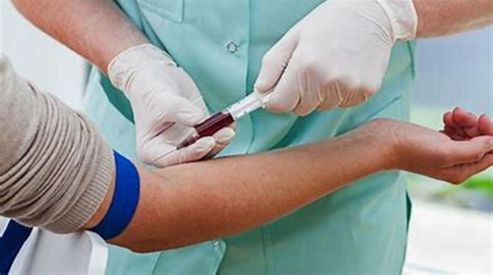 33
Odběry biologického materiálu –krev
Literatura, zdroje
Pokorná, A., Komínková, A., Menšíková A., Šenkyříková M : Ošetřovatelské postupy založené na důkazech. Brno, Masarykova univerzita 2019.
Beharková, N., Soldánová, D. : Základy ošetřovatelských postupů a intervencí. Elportál Brno, Masarykova univerzita 2019. Základy ošetřovatelských postupů a intervencí | Lékařská fakulta Masarykovy univerzity (muni.cz)
34
Odběry biologického materiálu –krev
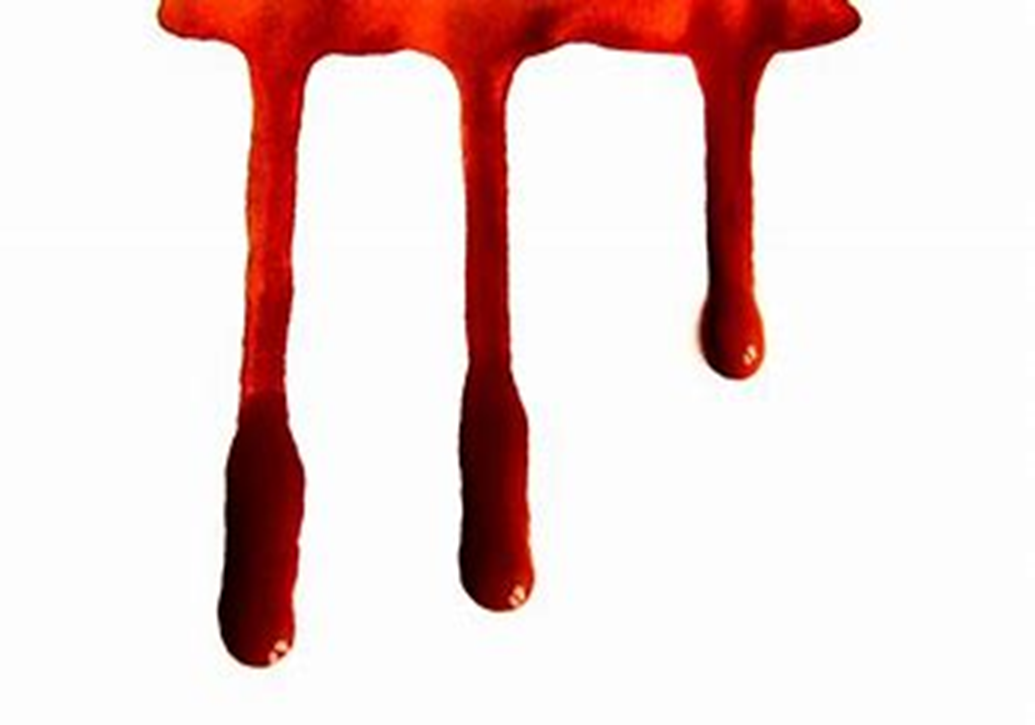 35
Odběry biologického materiálu –krev